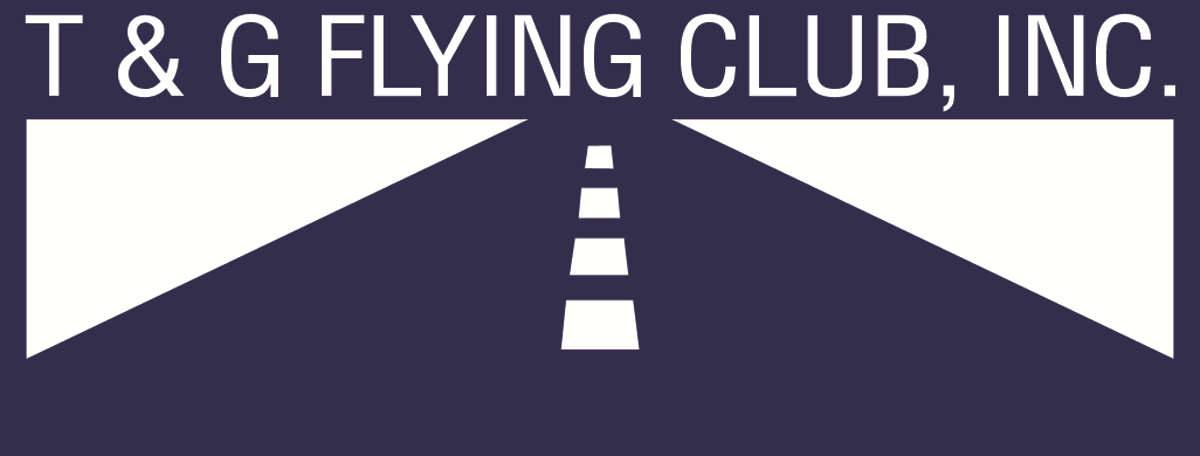 Frequently Used Information
Cuyahoga County Airport (CGF)

T&G Office Location
26300 Curtiss Wright Pkwy, Area B
Richmond Heights, OH 44143
(216) 289-5094

Frequencies
Tower     118.5                     ILS 111.1 
Ground  121.85                    NDB 521

Phone Numbers
CGF Operations: (216) 289-4111
Fuel - Cleveland Jet Center: (216) 261-8800

Runway Information
6-24: 5101 x 100
Surface: Asphalt
Elevation: 879 ft

Internet (both airports): 
Network Password: tandgguest
Email: admin@tandgflying.com
Burke Lakefront Airport (BKL)

T&G Office Location
1501 N. Marginal Road, Suite 184
Cleveland, OH 44114
(216) 241-2321

Frequencies
ATIS       125.25                    Fuel    129.7
Tower       124.3                   ILS      109.75
Ground      121.9                   Appr. 125.35

Phone Numbers
BKL Operations: (216) 781-6411
Fuel – Landmark/Signature: (216) 861-2030
BKL Tower: (216) 241-2515
BKL ATIS: (216) 241-6904

Runway Information
6L-24R: 6198 x 150
6R-24L: 5200 x 100
Surface: Asphalt
Elevation: 584 ft
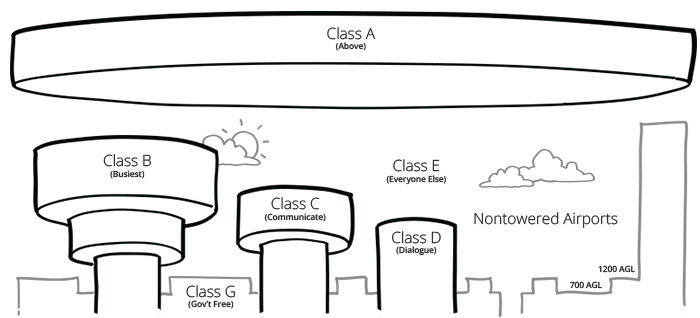 [Speaker Notes: Common info plus airspace map.]